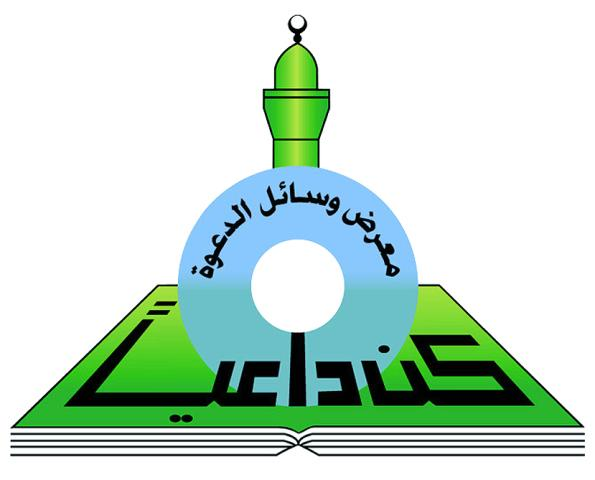 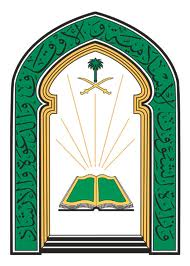 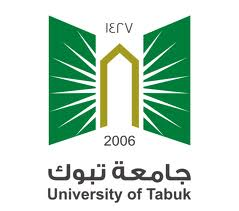 دورة التشويق والتأثير في الخطبةضمن فغاليات معرض كن داعيا20-29 /1433هـ
د. عويض بن حمود العطوي
جامعة تبوك
السبت 1433/4/17هـ
اذكر أسلوبا استخدمته في التشويق ونجحت فيه؟
وسائل التشويق
اذكر أسلوبا استخدمته في التأثير ونجحت فيه؟
التأثير
العنوان الجذاب
البيان المصوّر
قصير (3)
استفهامي
بالأرقام
فردي
المقدمة المؤثرة
البيان المصوّر
قصيرة
( لديك 30 ثانية إلى دقيقتين كي تستحوذ على انتباه الجمهور، والجمهور يكوّن عنك فكرة في هذه الفترة القصيرة ولهذا فأنت تحتاج إلى لفت أنظارهم والاستحواذ عليهم من اللحظة الأولى).
مبهرة
مركزة
الجملة البليغة
البيان المصوّر
شيقة
عشر ساعات تحضير 
لكل ساعة حديث
قصيرة
تهم السامعين
مرتبطة بالهدف
الفكرة
البيان المصوّر
واضحة
مركزة
منطقية
الإحصاء
البيان المصوّر
دقيق
معبّر
صحيح
الصوت
الأداء المؤثر
قوي
متغير
واضح
الحركات والإشارات
الأداء المؤثر
مناسبة
عفوية
معقولة
السكت
الأداء المؤثر
عند الفكرة المهمة
بعد البدء
عند السؤال
عند التعجب
عند الإجابة
تعبيرات الوجه
الأداء المؤثر
الابتسامة
التقطيب
انتفاخ الأوداج
احمرار العين
كل ذلك يكون مصورا للمعنى
التأثير
الإقناع المغير
فهم المخاطب
الحجة
نقض الفكرة
حسن العرض
الإسناد إلى المختص
الإحصاءات
الأمثال
الأسئلة العقلية
الحجة
متسلسلة
افتخر أحد خلفاء بني أمية يوماً بقريش فقال: "إن الله حبا قريشاً بثلاث: فقال لنبيه -صلى الله عليه وسلم-: ﴿وَأَنذِرْ عَشِيرَتَكَ الْأَقْرَبِينَ﴾ [الشعراء:214] ونحن عشيرته الأقربون، وقال تعالى: ﴿وَإِنَّهُ لَذِكْرٌ لَّكَ وَلِقَوْمِكَ﴾ [الزخرف:44] ونحن قومه، وقال: ﴿لِإِيلَافِ قُرَيْشٍ * إِيلَافِهِمْ﴾ [قريش:1-2] ونحن قريش، 

فأجابه رجل من الأنصار، فقال: على رِسْلِكَ؛ فإن الله تعالى يقول: ﴿وَكَذَّبَ بِهِ قَوْمُكَ وَهُوَ الْحَقُّ﴾ [الأنعام:66] وأنتم قومه، وقال: ﴿وَلَمَّا ضُرِبَ ابْنُ مَرْيَمَ مَثَلًا إِذَا قَوْمُكَ مِنْهُ يَصِدُّونَ﴾ [الزخرف:57] وأنتم قومه، وقال تعالى: ﴿وَقَالَ الرَّسُولُ يَا رَبِّ إِنَّ قَوْمِي اتَّخَذُوا هَذَا الْقُرْآنَ مَهْجُورًا﴾ [الفرقان:30] وأنتم قومه، ثلاثة بثلاثة، ولو زدتنا لزدناك" (13).
مثبتة
قوية
الإقناع والتأثير (الحجة، الأسئلة العقلية، المنطق)
لما أفاء الله على رسوله -صلى الله عليه وسلم- يوم حنين قسم الفيء في المؤلفة قلوبهم، ولم يعط الأنصار شيئاً، فكأنهم حزنوا إذ لم يُصبهم ما أصاب الناس، فخطبهم فقال: «يا معشر الأنصار! ألم أجدكم ضلالاً فهداكم الله بي؟! وكنتم متفرقين فألَّفكم الله بي؟! وعالة فأغناكم الله بي؟! كلما قال شيئاً، قالوا: الله ورسوله أمَنُّ، قال: ما يمنعكم أن تجيبوا رسول الله -صلى الله عليه وسلم-؟! قال: كلما قال شيئاً قالوا: الله ورسوله أمنّ، قال: لو شئتم قلتم جئتنا كذا وكذا، أترضون أن يذهب الناس بالشاة والبعير وتذهبون بالنبي -صلى الله عليه وسلم- إلى رحالكم، لولا الهجرة لكنت امرأً من الأنصار، ولو سلك الناس وادياً وشعباً لسلكت وادي الأنصار وشعبها، الأنصار شعار، والناس دثار، إنكم ستلقون بعدي أَثَرة، فاصبروا حتى تلقوني على الحوض»
جاء في بعض روايات الحديث: أن الأنصار بكوا بعد سماع كلامه -صلى الله عليه وسلم- وقالوا: «رضينا برسول الله قَسَماً وحظاً»
والسلام عليكم ورحمة الله وبركاته